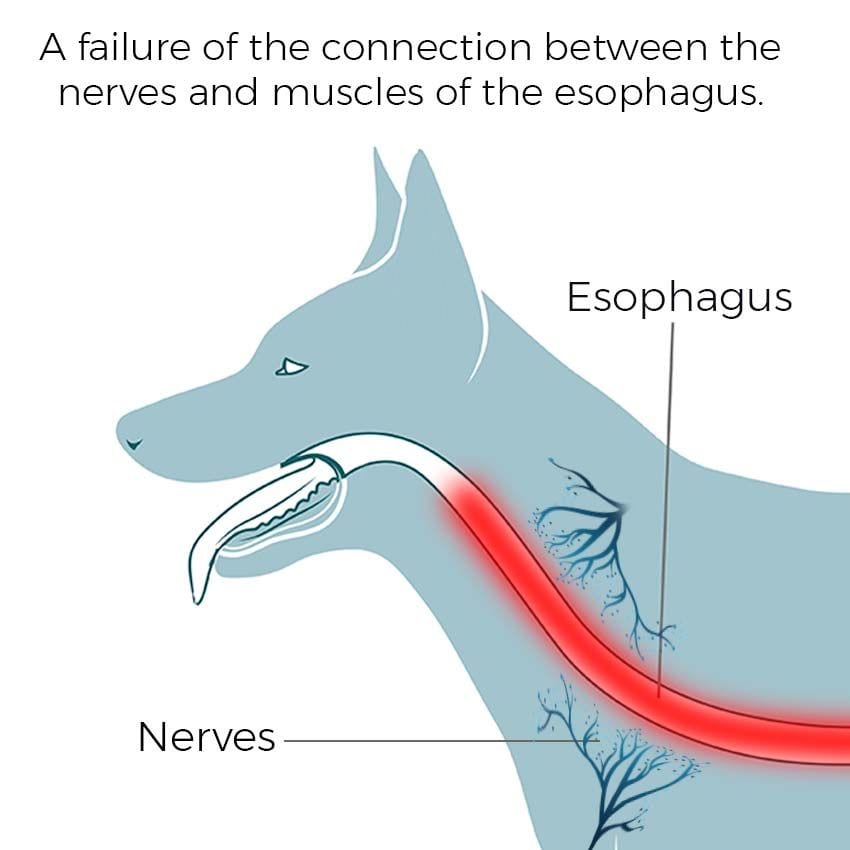 Esophagostomy
Indication
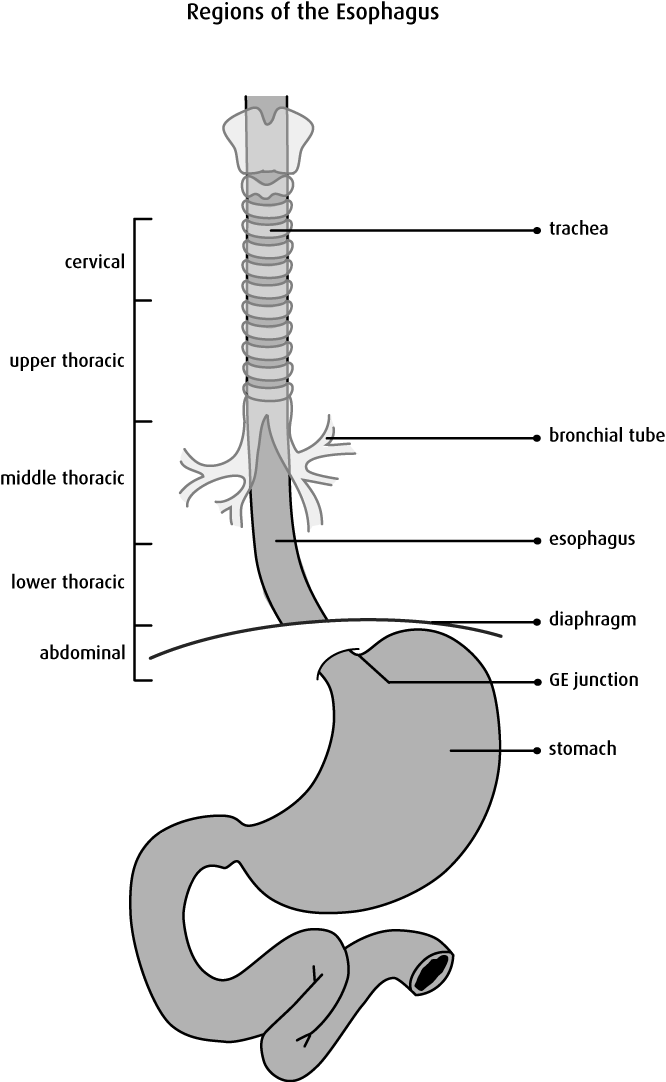 1. foreign bodies (potatoes, turnips…ect) in horses and cattle lodged in the cervical part of the esophagus…….in dogs and cats bones are lodged in the cervical and thoracic parts of the esophagus.
2. esophageal diverticula's.
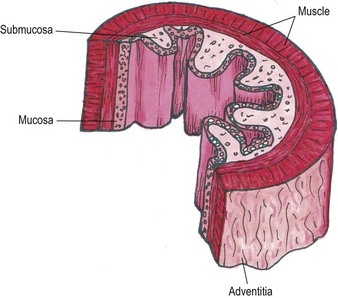 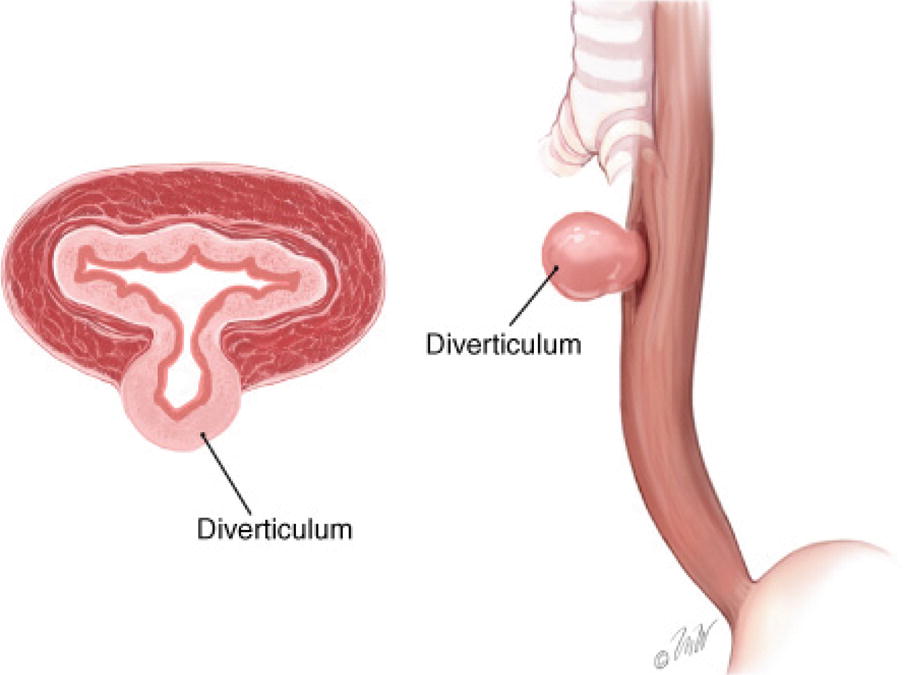 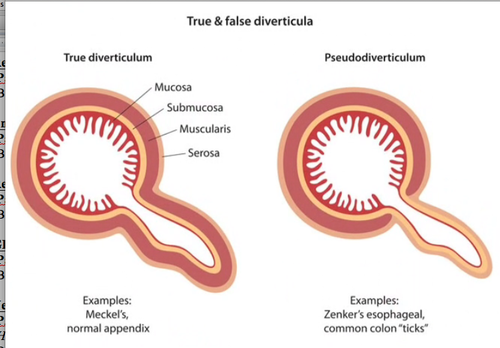 operation procedure
the operation is performed from the left side of the neck or from the site of the foreign body  in recumbent position under general anesthesia
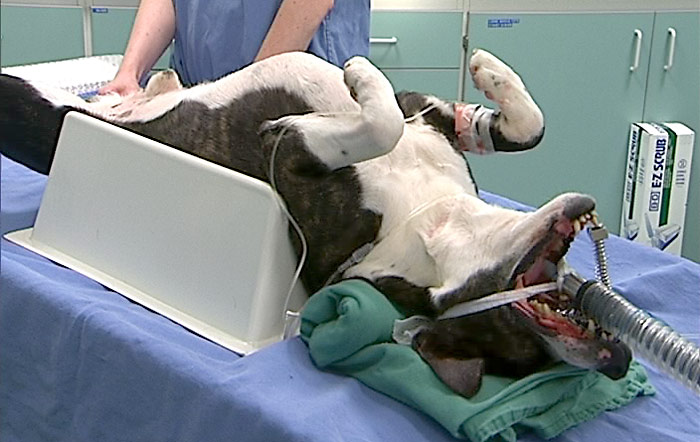 blood vessels of the esophagus
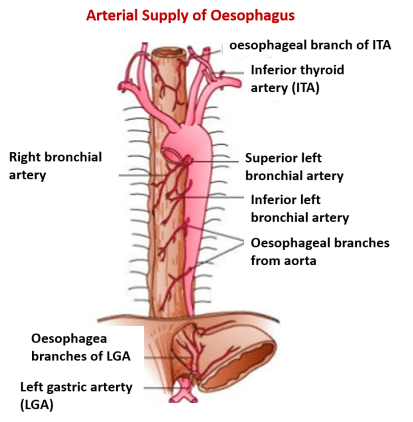 cervical portion: cranial and caudal thyroid arteries and esophageal branch of carotids 
thoracic portion: bronchesophageal artery 
ventral portion: left gastric artery
Surgical procedure
the site of operation clipped , shaved , and disinfected 
10-20 cm long incision should be made longitudinally in the jugular groove 
the skin incision should be made between the jugular vein and the edge of sternomandibular muscle far away from the carotid artery
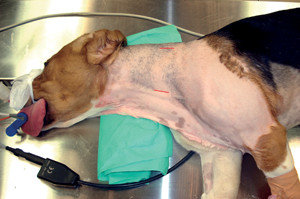 Surgical procedure
incision is continued through the cutaneous muscles and blunt dissection is used until reach to the lateral surface of the trachea 
the esophagus is recognized by stomach tube , it is pale reddish color
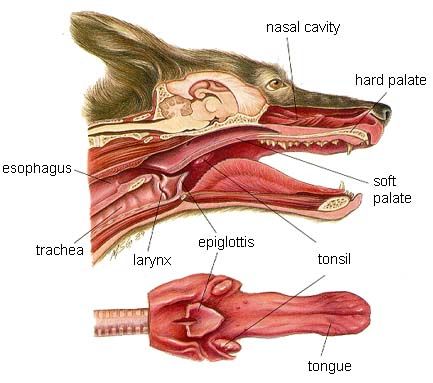 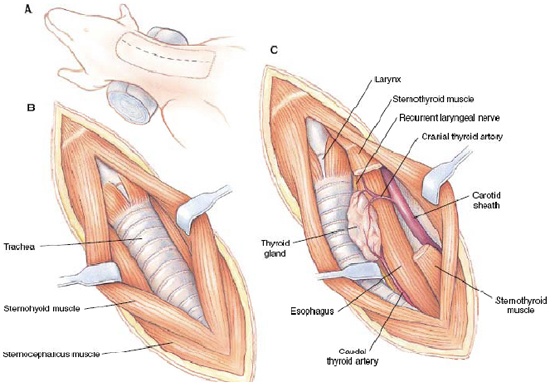 Surgical procedure
the esophagus is opened longitudinally to allow the remove of the foreign body without tearing the wall ,the foreign body is removed by rough thumb forceps
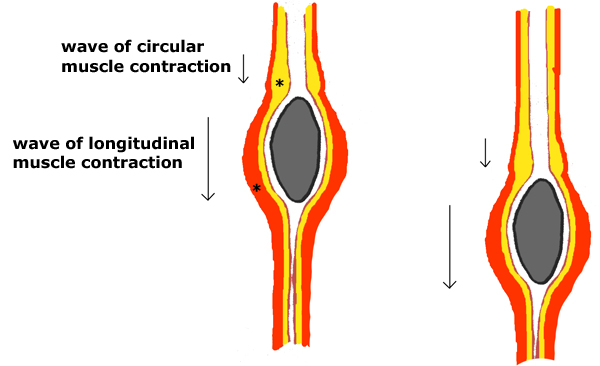 Surgical procedure
the wound of the esophageal wall is sutured as the  following patterns A- mucosa is suture alone with cat gut 3-0 usp with a simple interrupted pattern and the knot should be inside the lumen. B- muscular layer of the esophagus is sutured with interrupted  or continuous suture pattern with non absorbable suture material
the muscles is sutured with simple continuous pattern with catgut
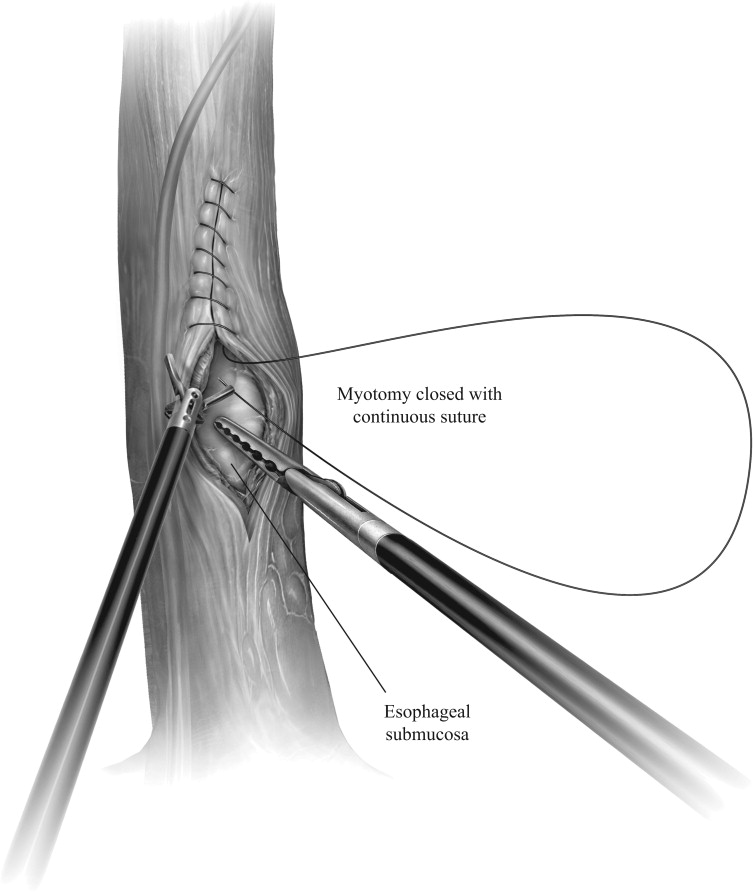 Surgical procedure
the operation area should be flushed with solution containing broad spectrum antibiotics 
the skin is sutured by simple interrupted pattern
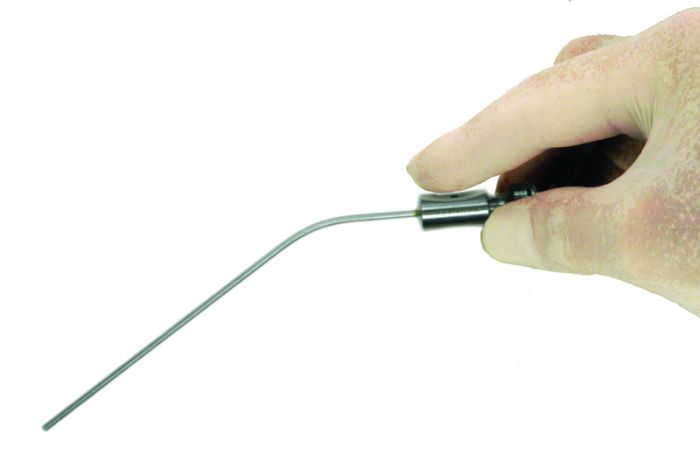 the structures you found in esophagostomy
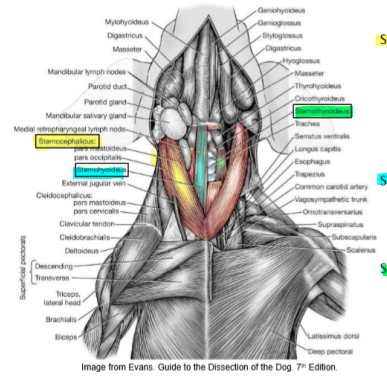 skin 
cutaneous muscles
sternomandibular muscles 
jugular vein 
vagus nerve 
carotid artery 
recurrent nerve 
trachea 
esophagus
post operative care
systemic antibiotics (penstrept): 10000-20000 IU/kg body weight for 3 days post operatively 
keep the animal on fluid therapy at least 4 days and then soft fluid are given to the animal and semi sold food in the thirds week and forth week
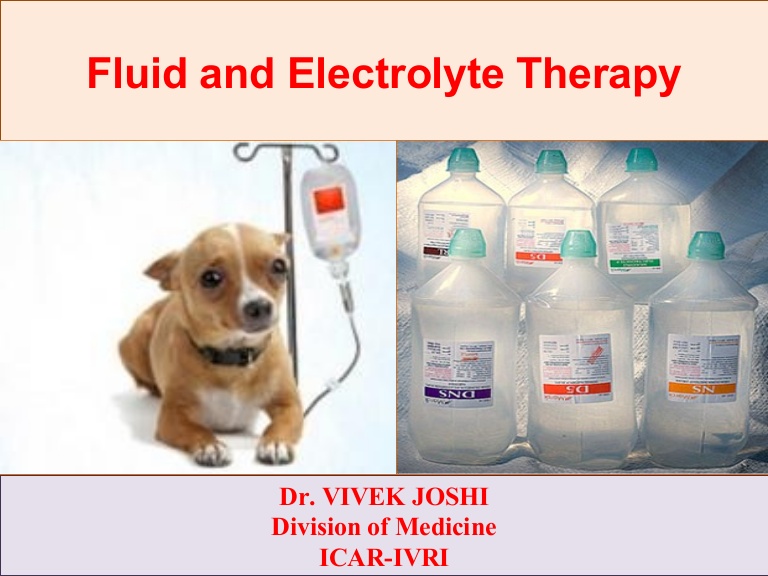 complications:
constricting scar at the site of incision 
esophageal fistula 
hemorrhage 
infection
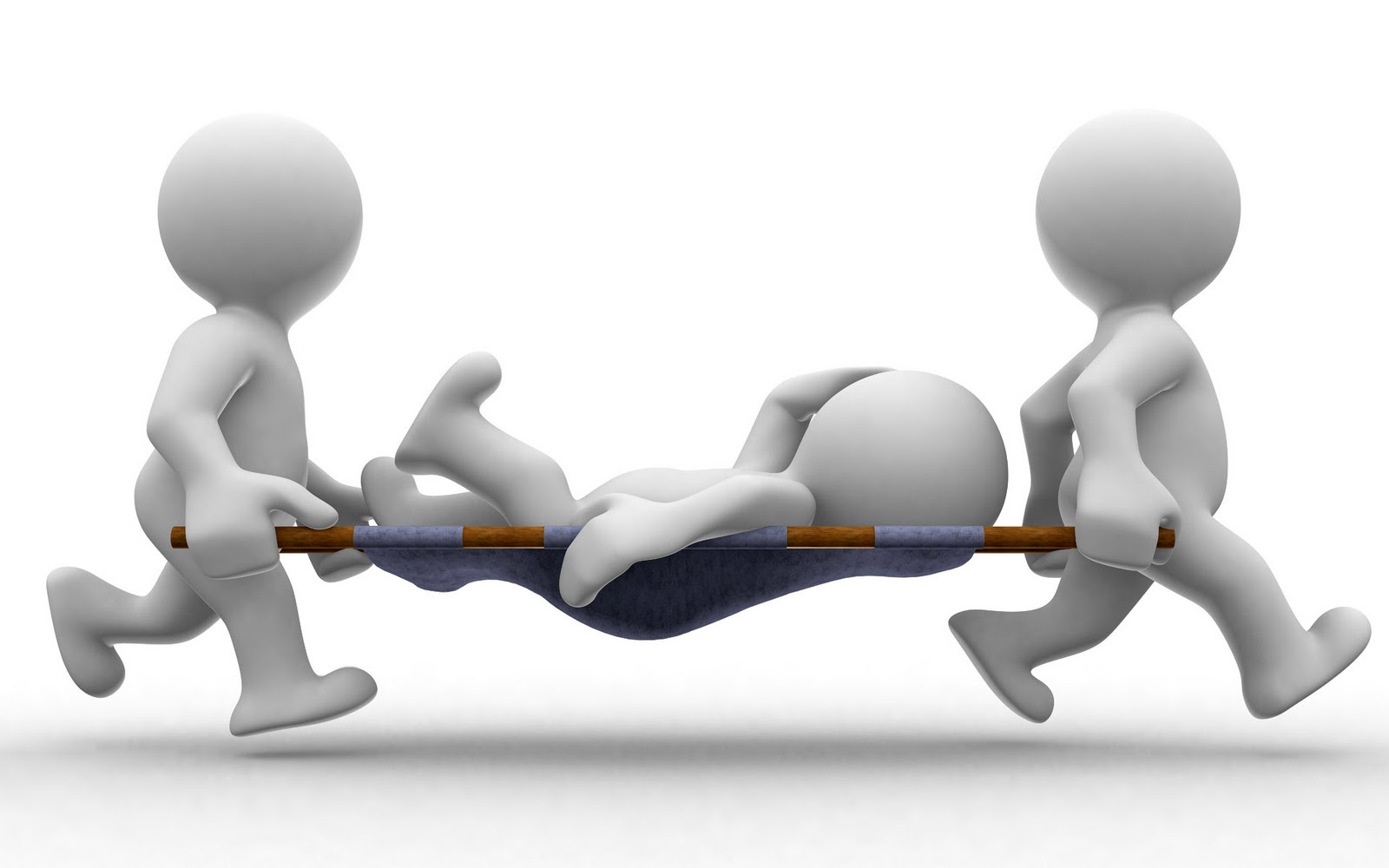 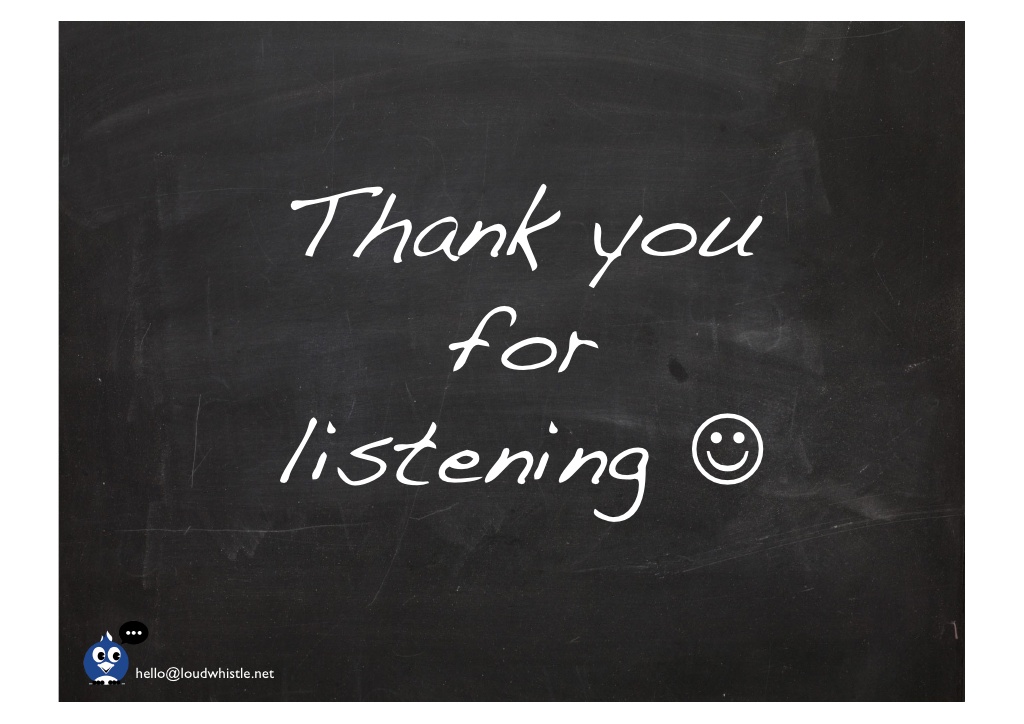